1
Physical Assets Supporting Science
AOML Infrastructure Overview

LCDR Andrew Colegrove, NOAA
AOML Associate Director
2
AOML Infrastructure Overview
Current Status
Main Building, Warehouse, Small Boats, Mobile Containers

Existing Issues
Aging facility, lack of modern technology

Preparing for the Future
Immediate (1 Year), Short Term (3 Year), Long Term (Beyond 3 Year)
3
Main Building
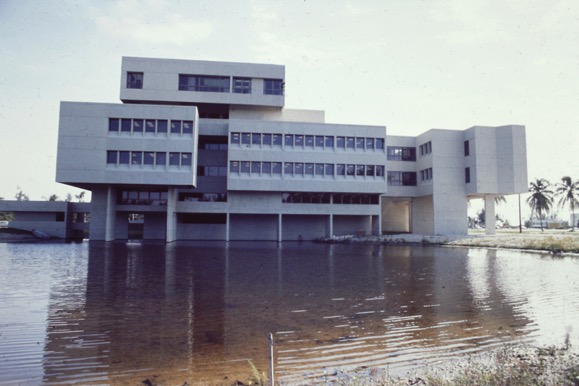 Commissioned in 1973
40 year life span
NOAA/OAR owned
57,000 usable sqft 
27,000 office (47%)
2,690 lab (6%)
Lab Spaces
Water Quality, Core, Inorganic Chem, Ammonia, Micro Biology, Chlorophyll
1973
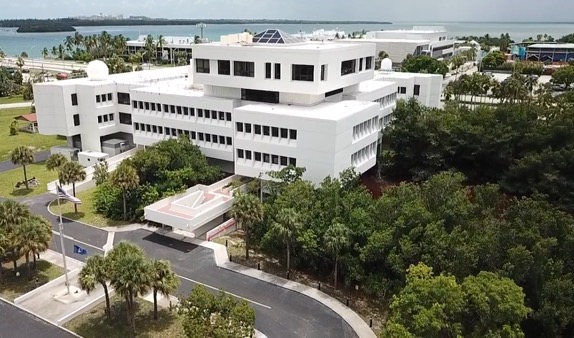 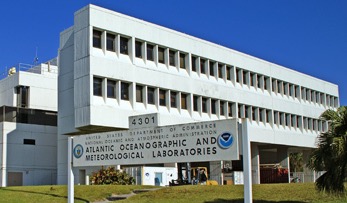 4
Warehouse
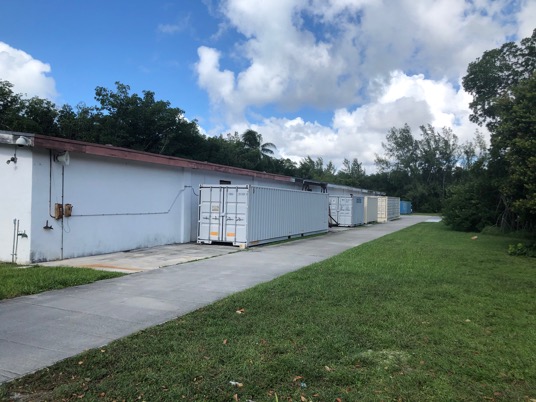 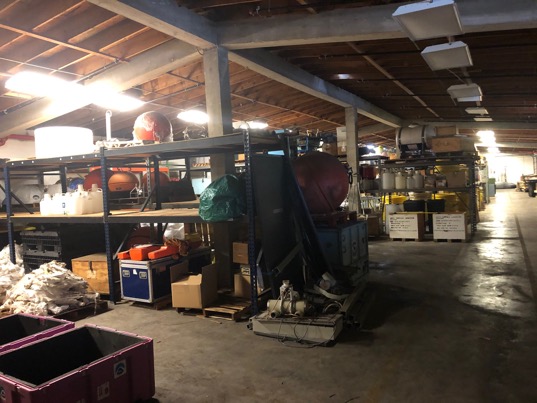 Built 1989
30 year roof life span
10,000 sq. ft.
Multi-level shelving
Multiple storage bays
Not climate controlled
Approaching roof    end-of-life
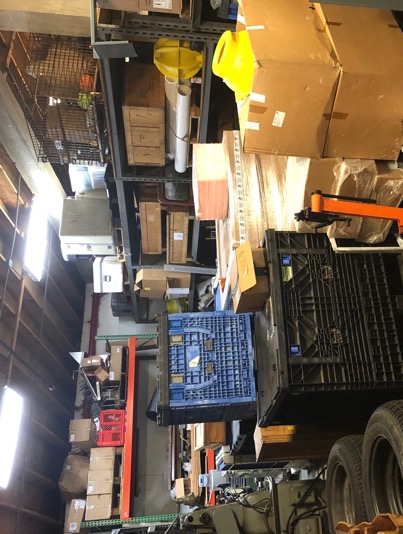 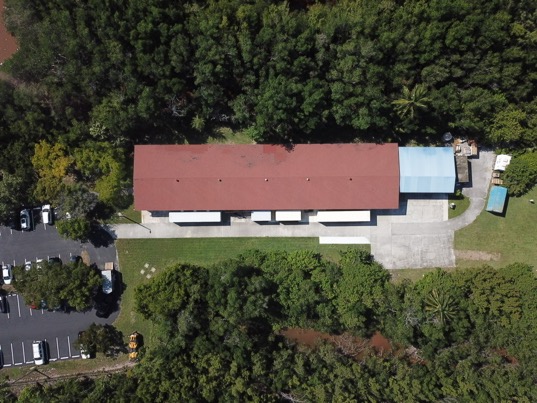 5
Small Boats
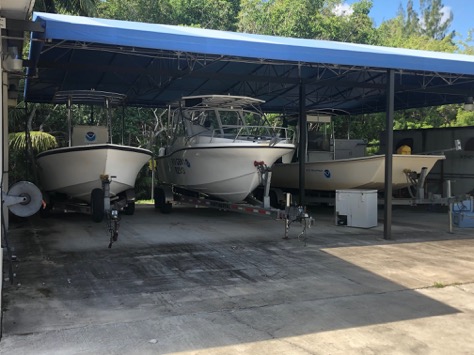 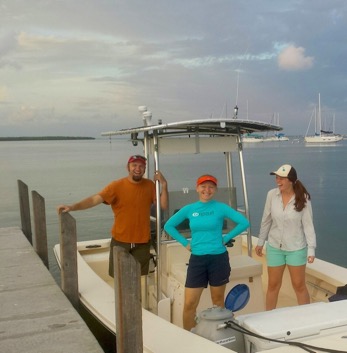 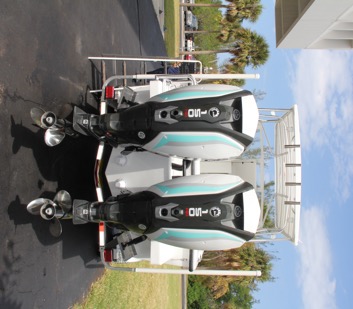 R/V Cable
21’ Parker
Built: 1990
R/V GBN1
25’ Dusky
Built: 2018
R/V Whipray
22’ JB
Built: 2014
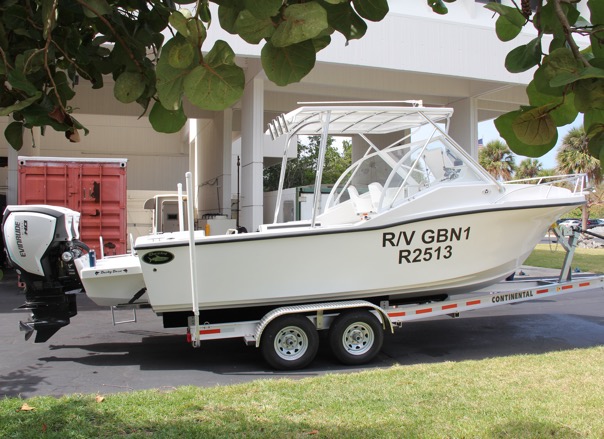 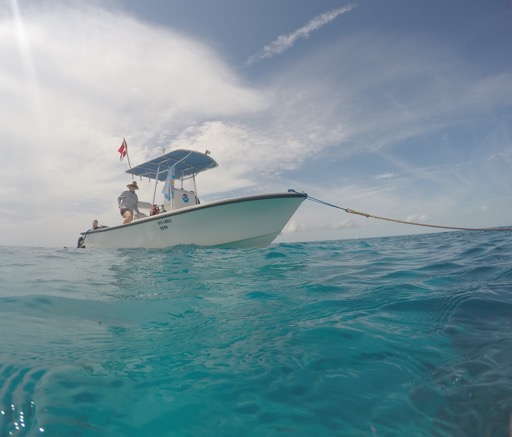 6
Small Boats
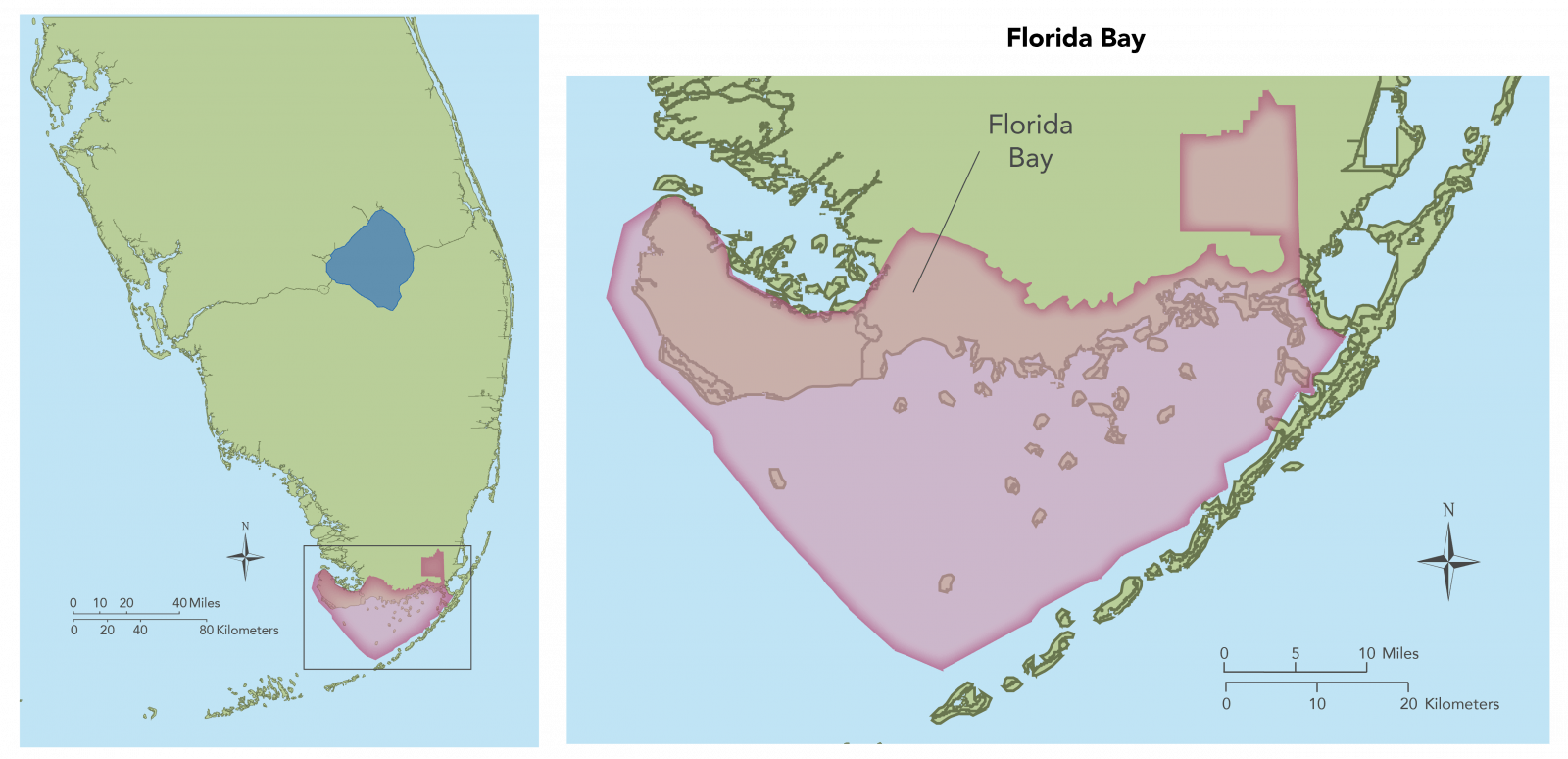 R/V Cable
21’ Parker
Built: 1990
R/V GBN1
25’ Dusky
Built: 2018
R/V Whipray
22’ JB
Built: 2014
7
Exterior Containers
Expanding needs
Cold sample storage
Gliders
Buoys
5
6
1
2
A/C Containers
Storage Containers
Occupiable trailer
Mobile Labs
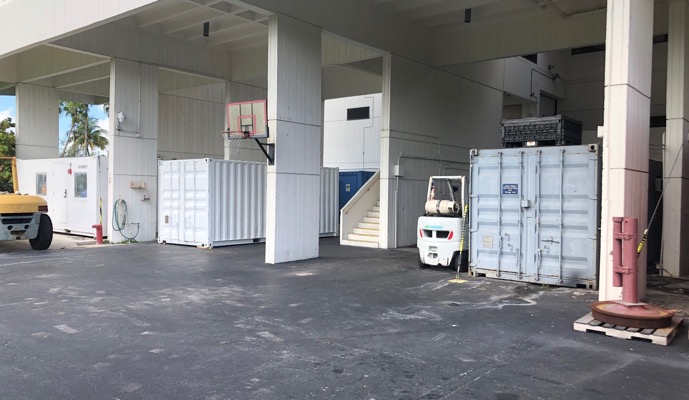 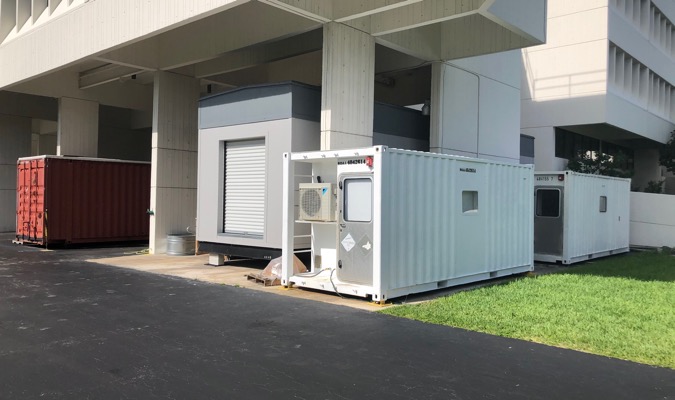 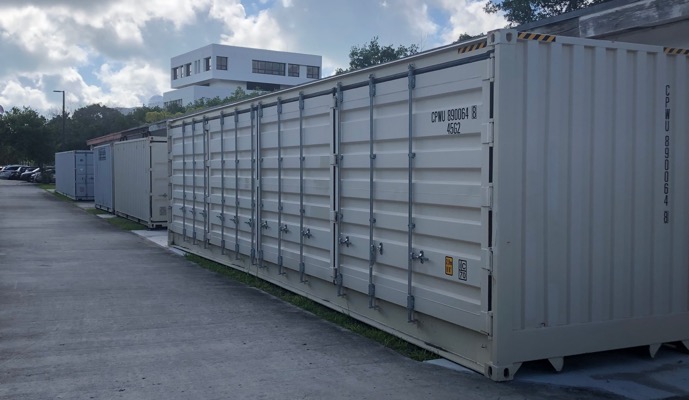 [Speaker Notes: 5 - A/C containers
6 - Storage containers
1 - Occupiable trailer
2 - Mobile Labs (ships)]
8
Existing Issues
1
2
3
4
Utilities
Failing Roof Systems
HVAC
Water Pressure
Emergency Power
Code Compliance
Fire Sprinkler System
Modernization
Aging Labs
Lack of Storage
Failing Lab Systems
Wall & Ceiling Deterioration
Data & Comms
High Speed Network Systems
Data Center Damage
UPS Clean Power
9
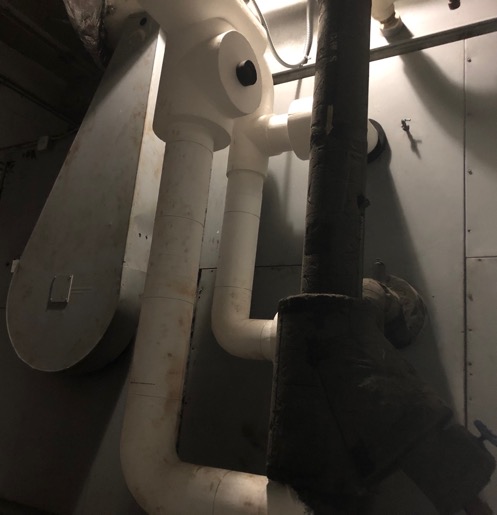 Utilities
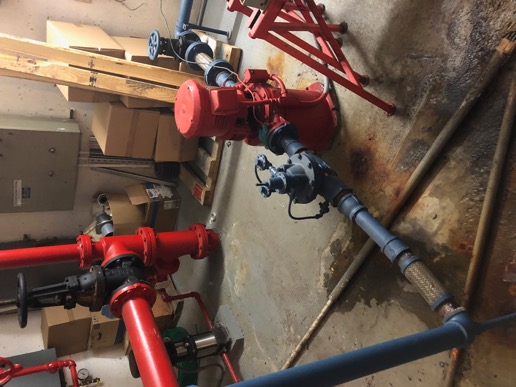 Roof Systems
End of lifespan, failing at seams and penetrations

HVAC
Aged & inefficient
Leaking condensation

Water Pressure
Failed Lift station pump

Emergency Power
No functional or sufficient source of back-up power
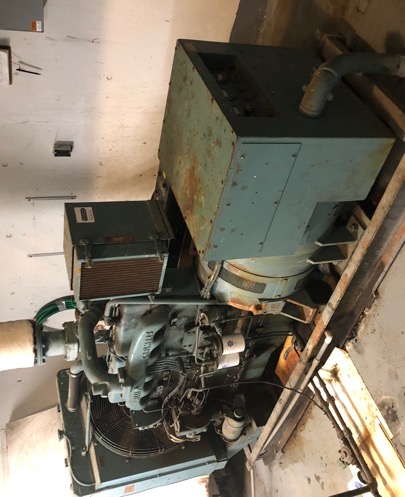 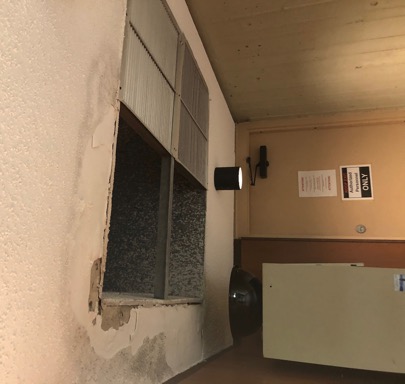 10
Data & Comms
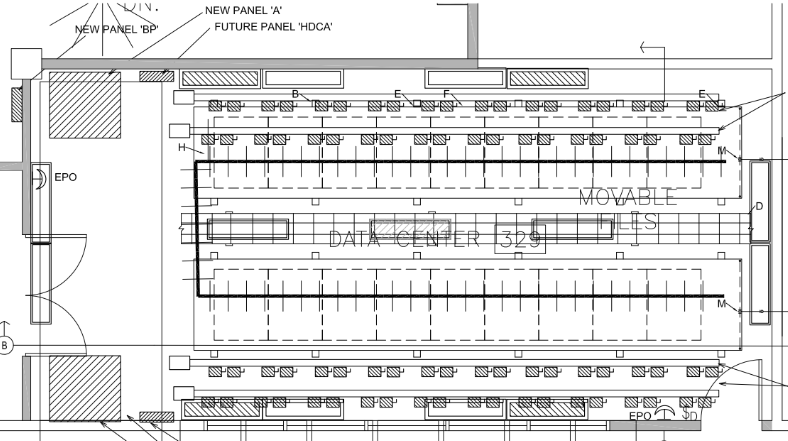 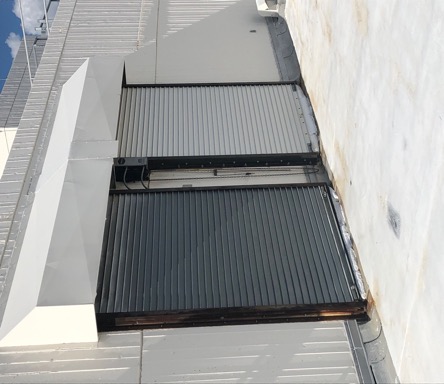 High Speed Data Needs
Facility re-cabling
High speed backbone

Data Center Damage
Poor facility placement
Faulty roll-up doors

UPS Clean Power
Provide clean power to data center & labs
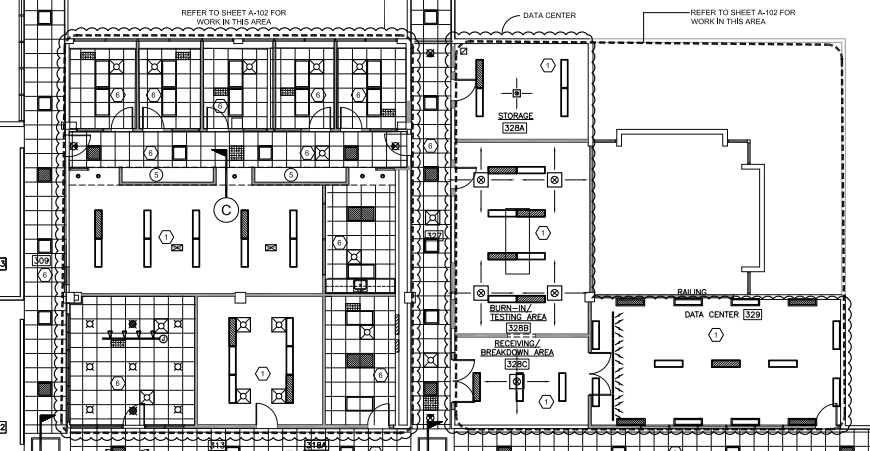 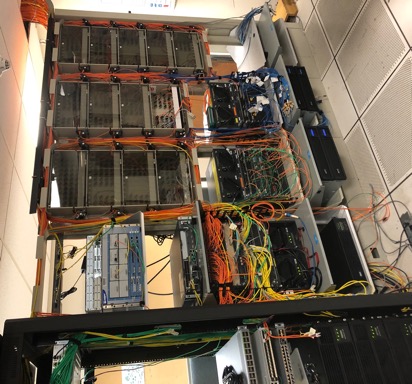 11
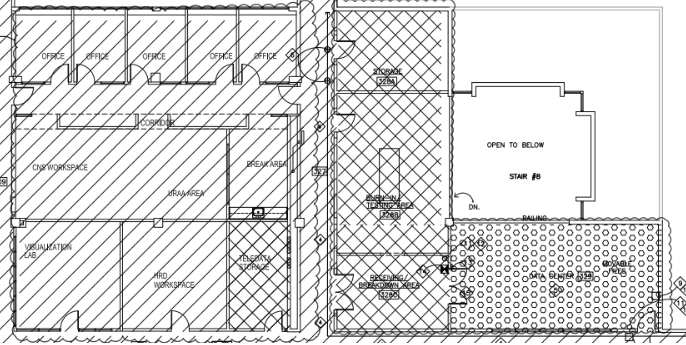 Code Compliance
Sprinkler System
Required for renovations
Needed for whole facility
12
Modernization
Aging Labs
Utilities, work surfaces, sink basins, drainage, lighting
Failing Lab Systems
Fume hoods, clean power
Lack of Storage
Lab space used for storage
Utilizing exterior A/C containers is inefficient and costly
Wall & Ceiling Deterioration Throughout the facility
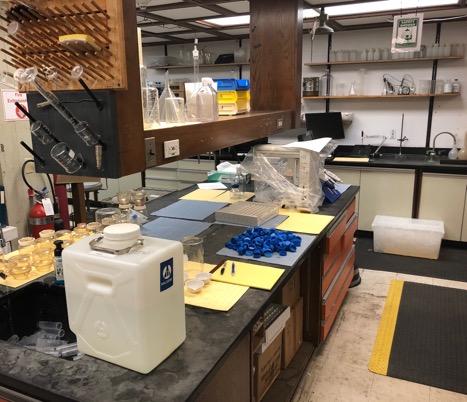 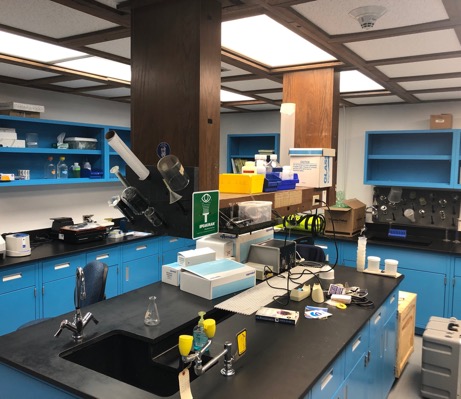 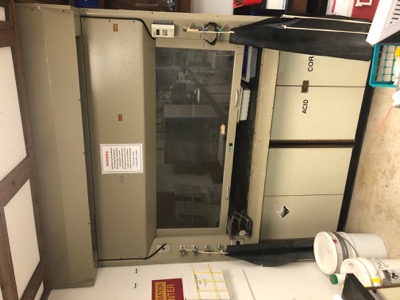 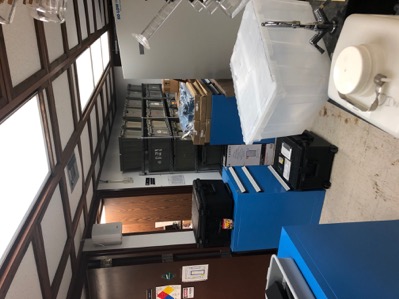 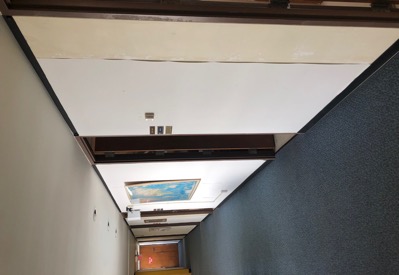 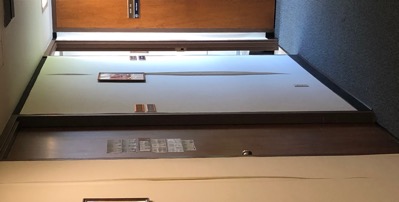 [Speaker Notes: Failing Lab Systems
Fume hoods, clean power

Aging Labs
Utilities, work surfaces, sink basins, drainage, lighting

Lack of Storage
Lab space used for storage
Utilizing exterior A/C containers is inefficient and costly

Wall & Ceiling Deterioration
Throughout the facility]
13
Preparing for the Future
1
2
3
Long-Term Plan (Beyond FY22)
Infrastructure Improvements
Warehouse rebuild or renovate for A/C
Renovate laboratory spaces
Conference & meeting room renovations
Workshop renovations
Immediate Plan (FY20)
Critical Facility Needs
Keeping the weather outside
Hurricane Damage Repair & Prevention
Main Roof Replacement
HVAC replacement
Fire Sprinkler System
E-Power Backup
Short-Term Plan (FY20 - FY22)
Updating Workspaces & facility capabilities
Fume Hood Replacement
Wall & ceiling resurfacing
Renovate office spaces
IT/Data re-cable
UPS Clean Power
VAV Climate Control
14
Accomplishments So Far
Admin Space Renovation
Updated meeting room
Large common administrative space

PhOD Engineering Renovation
Significant functional improvement
New meeting space
Supports Glider engineering

Experimental Coral Lab at RSMAS

Exterior pathway lighting
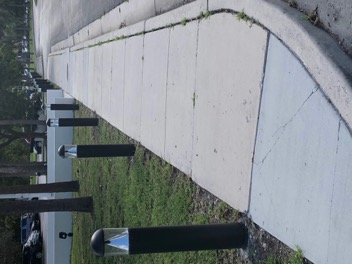 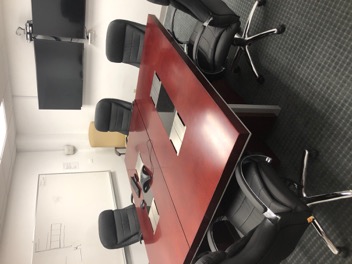 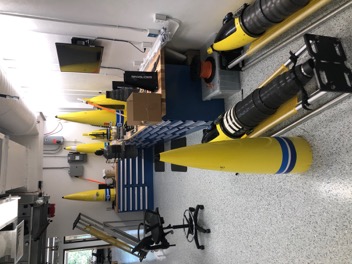 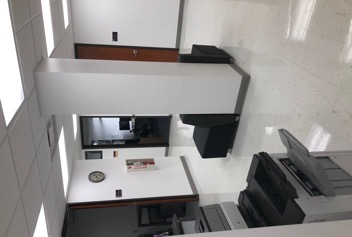 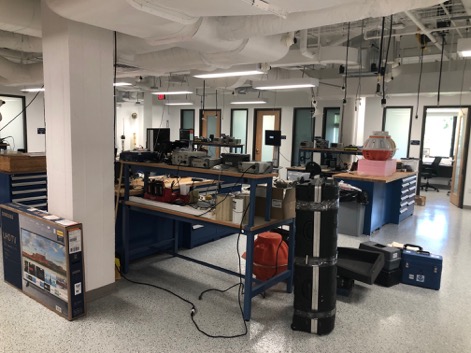 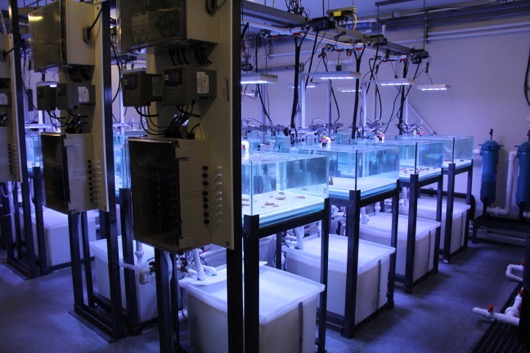 15
Powering the Science
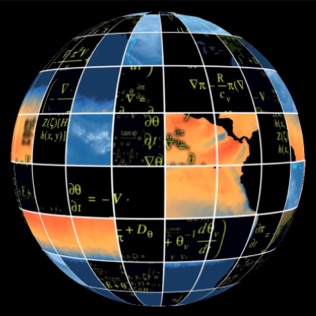 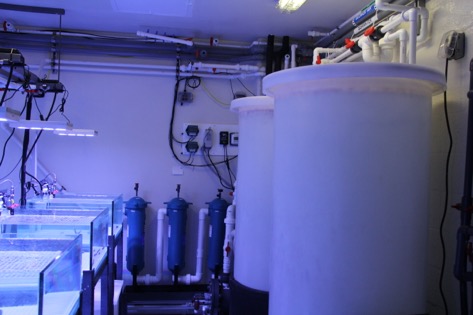 Need Direct Access to Ocean Water
Coral reef restoration
Local event response
SEFSC Partnership

Potential for High Performance Computing
Support AI research
Aligns with OCIO HPC Strategic Plan
Support HRD real-time data needs

Small Boat Improvements
Increase survey distance beyond 20nm
Increase scientific reach & capability
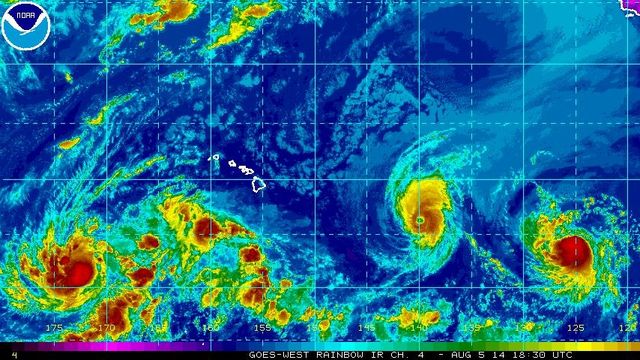 16
THANK YOU

Questions?